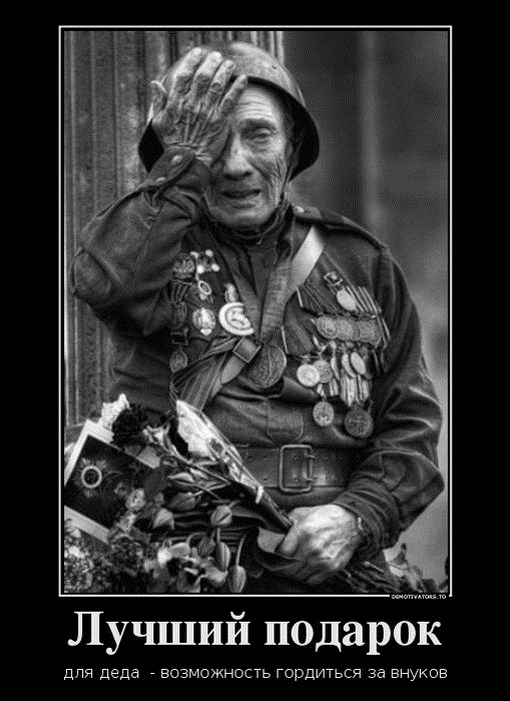 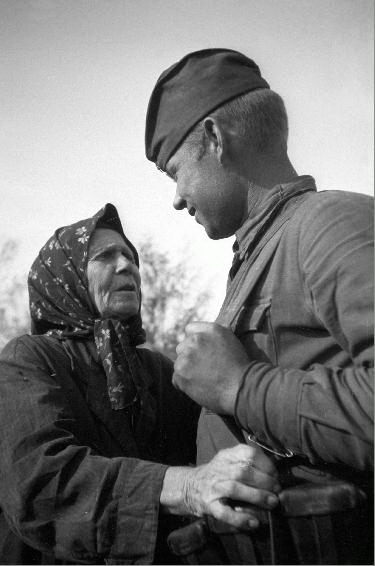 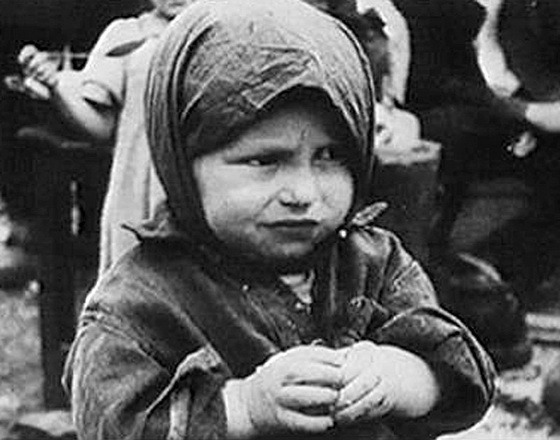 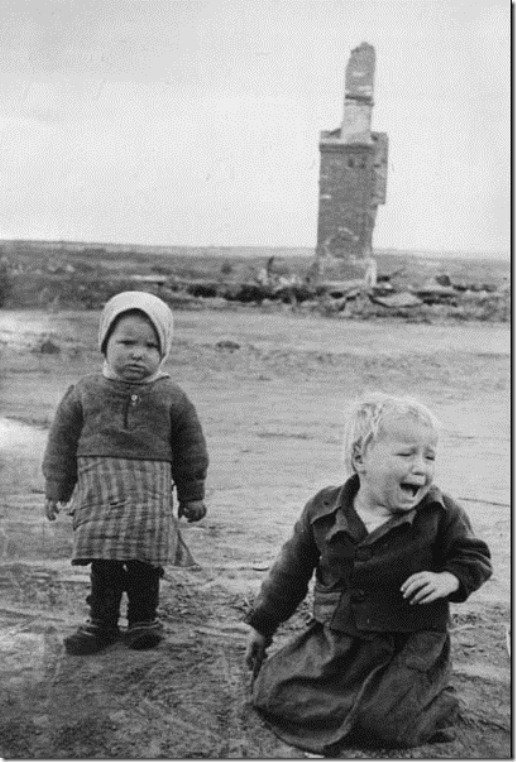 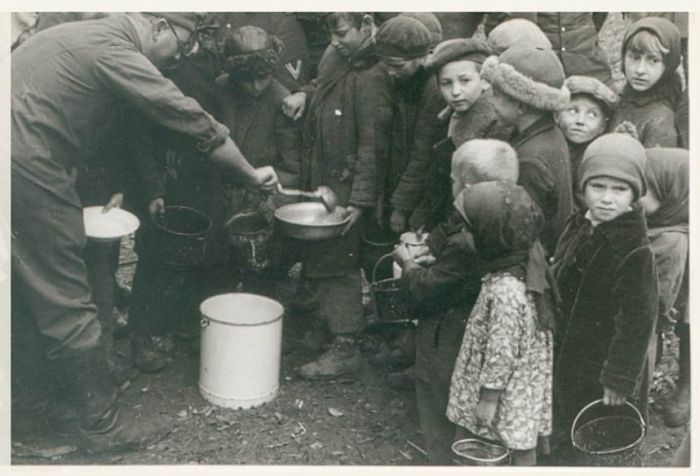 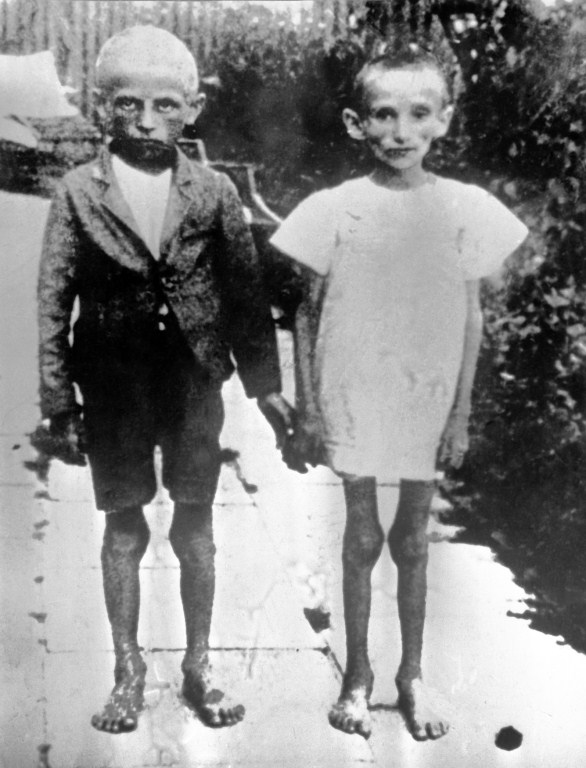 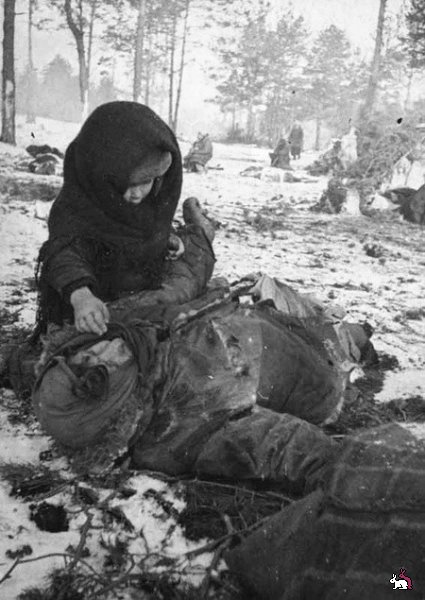 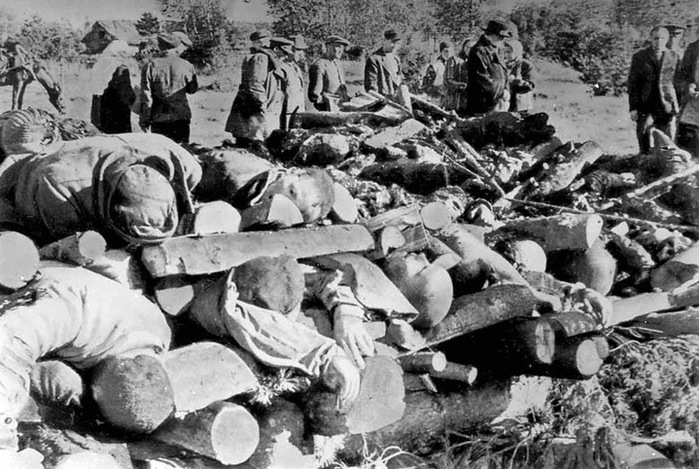 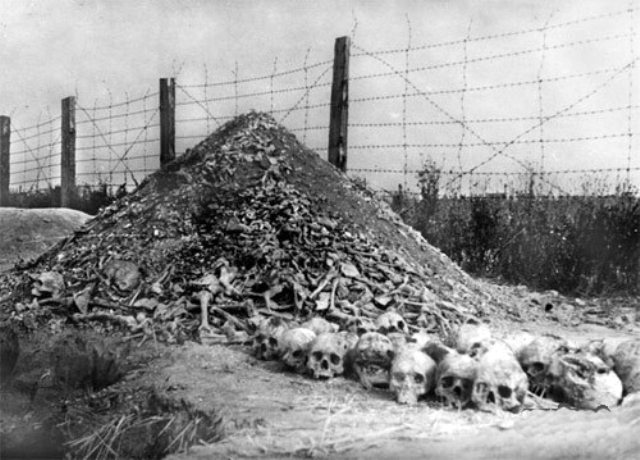 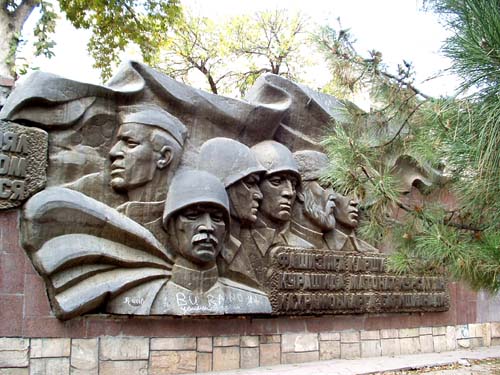 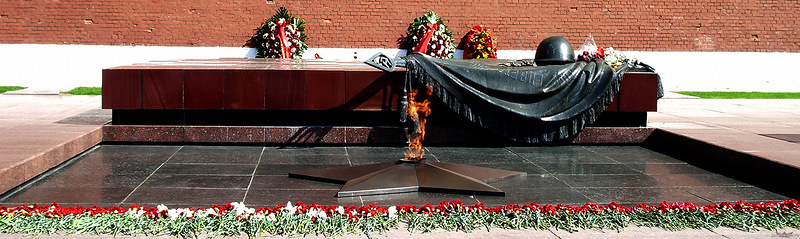 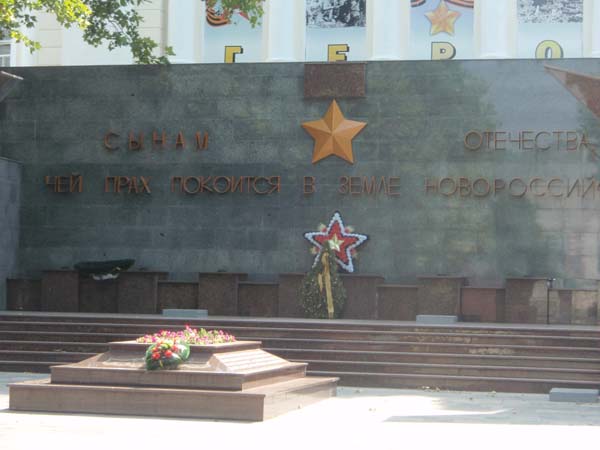 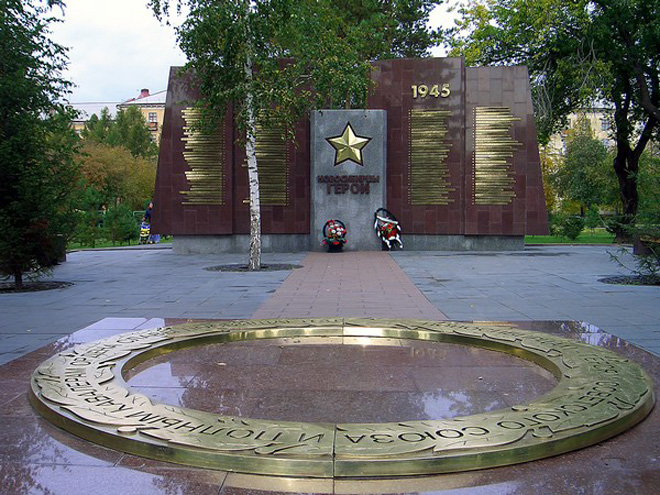 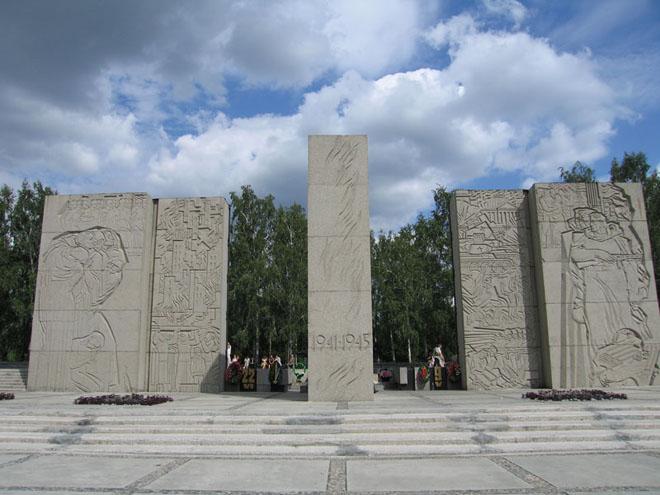 Л ю д и         м и р а…
Люди мира, на минуту встаньте!
Слушайте, слушайте: гудит со всех сторон –
Это раздается в Бухенвальде
Колокольный звон, колокольный звон.